המכללה לביטחון לאומי
סיורי בטל"מ
https://www.youtube.com/watch?v=0kh_KJvI6mI
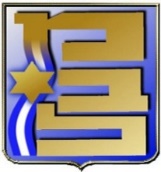 אוגוסט 2020
1
רקע
במהלך השנה נקיים סיורים לימודיים רגיונליים ונושאיים
הסיורים הינם חלק אינטגרלי מתוכנית לימוד הבטל"מ
הסיורים מקנים שעות זכות אקדמיות כחלק מדרישות התואר
הסיורים מתוכננים ומתבצעים בהובלת המשתתפים ובליווי אקדמי, ומוכנים בסיוע מנהלת מב''ל
2
דוגמאות לשילוב סוגיות בטל"מ בסיורים
גבולות: היווצרות, הופעה בנוף והשפעה על מרכיבי הביטחון הלאומי
ההתיישבות הכפרית והעירונית במרחבי הסיורים
ירושלים – היבטים של בטל''מ: מעמד ארצי, הר הבית, החברה החרדית, מטרופולין
תשתיות לאומיות של ישראל בשגרה וחרום
משאבי הטבע כמרכיב בביטחון הלאומי
העוצמה הכלכלית והטכנולוגית ברמה הלאומית
היבטים חברתיים – כלכליים והשפעתם על הביטחון הלאומי
ערביי ישראל והחברה הבדואית
ממשקים בין ניהול מוניציפאלי לניהול מרכזי
מערכת החינוך בישראל
אחר - הצעות של הלומדים, בדגש על נושאים מעולם הבטל"מ
3
סיורים רגיונליים
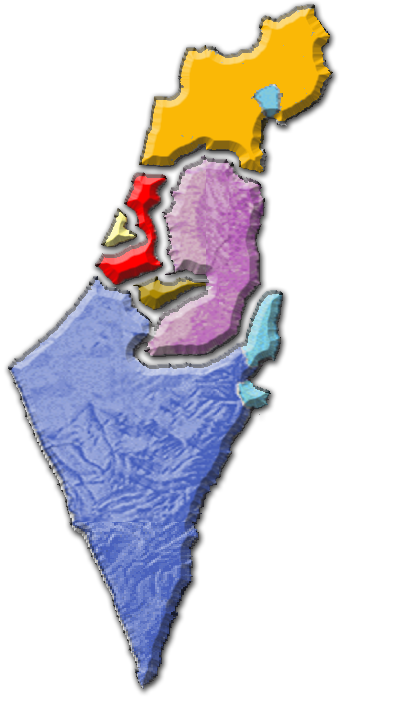 צפון
ושומרון
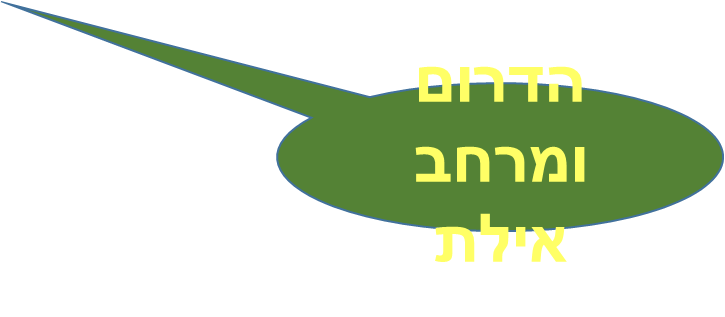 ירושלים
והבקעה
יהודה
הדרום
ומרחב אילת
סיורים נושאיים
משולבים בקורסים השונים או סיורים ייעודיים
מונחים על ידי מוביל הקורס האקדמי או על ידי משתתפים אחראיים
קבוצת התכנון  - משתתפים בעלי זיקה לנושא בראשות מדריך אחראי
ללא קרדיט אקדמי, אלא כחלק מהקורס האקדמי או העשרה והכרת צה''ל ומערכות תשתית בטל''מ אחרות
דוגמאות: תשתיות; ים; זרועות צה''ל; נציבות; שב''כ; סייבר; משרד החוץ; שב''ס; דרום תל-אביב; עיר/שכונה חרדית
5
הכנת סיור: אבני דרך עיקריות
סיורים בארץיוצג במליאה ב 22.9
7
סיורים בחו"ל
8
דגשים לתכנון וביצוע סיורים
שלבי התכנון והאישור: עבודה מקדימה מול יוסי, אישור מד"רית, אישור אלוף
שאלות מחקר מקדימות לסיור ותכנית עם זיקה לשאלות
שילוב סקירות של יוסי בסיורים וזמנים לתצפיות
זמני עיבוד צוותי ייעודיים בסיור (לשקול שאלות מחקר לעיבודים)
פיצולים לקבוצות קטנות ובחירה
צמצום הרצאות במהלך הסיור לטובת סיורים בשטח
הכנת והצגת דוברים, שילוב דוברים מ"ציר הדעה האחרת", בפאנלים – מנחה מטעם המב"ל
9
דגשים לתכנון וביצוע סיורים
ספורט ופעילות חברתית – רשות, ארוחות ערב במסעדות - חובה
צמצום חומרי רקע מודפסים (תרגום לאנגלית)
הצטיידות במפות לסיור
הקפדה על זמני התחלה (7:00) וסיום (19:00, לא כולל א. ערב)
ימי הכנה לסיורים: 8:30-16:15
תחקיר וסיכום צוותי וסגלי לכל סיור
10
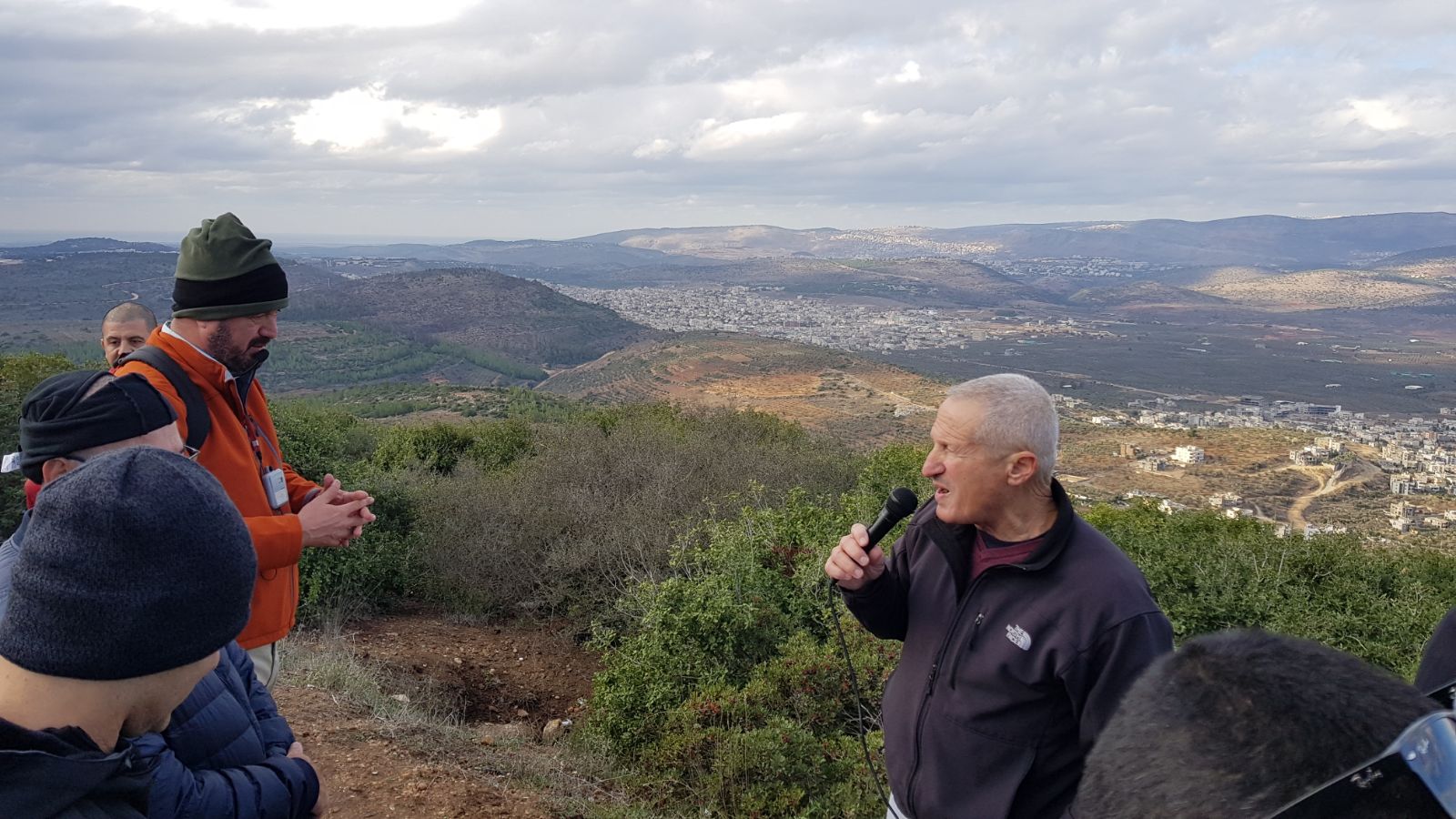